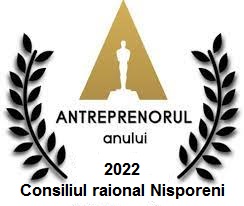 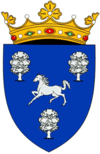 În atenția agenților economici !
Consiliul Raional Nisporeni, Vă informează despre prelungirea termenului de prezentare a dosarelor de participare la Concursul „Cel mai bun antreprenor din sectorul întreprinderilor mici și mijlocii  al anului 2022” ce urmează a fi desfășurat la nivel local. Termenul de prezentare a dosarelor este prelungit până la data de 21.05.2023.  

Condițiile de participare la Concurs sunt stipulate în Hotărârea Guvernului nr. 250 din 09.03.2005 cu privire la aprobarea Regulamentului pentru desfășurarea Concursului „Cel mai bun antreprenor din sectorul întreprinderilor mici și mijlocii” , modificată și complectată prin Hotărîrea Guvernului nr. 1279 din 25.11.2016.

Doritorii de a participa la Concurs, urmează să completeze: (1) cererea-tip de participare (2) indicatorii privind desfășurarea activității economico-fmanciare conform domeniului de activitate (3) scurtă descriere a propriei afaceri, în formal liber. 
                                                                                                                                       Consiliul raional Nisporeni,
                                                                                                                                       Secția Economie biroul 107  
                                                                                                                                       Str. Ioan Vodă 2
                                                                                                                                       Tel. 0264 22227, 0264 22440
    Email: sectiaeconomienisporeni@gmail.com